Liens, Attachments, And Executions
FEUD
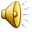 START
100 New Hampshire attorneys were asked, what statutes and court rules govern pre-judgment attachment procedures in New Hampshire?
X
XX
1
2
5
XXX
Next Question
3
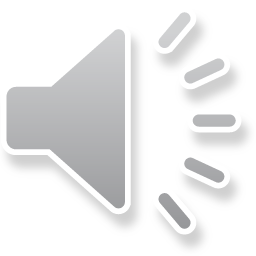 28
1
District Div. R. 3.47
Prob. Div. R. 129
4
Game Over
Superior Court  Civ. R. 47
Unfair, Deceptive or Unreasonable Collection Practices Act (RSA chapter 358-C) and The Federal Fair Debt Collection Practices Act (15 U.S.C. §1692-1695)
38
32
1
RSA chapter 511-A
[Speaker Notes: 1 - RSA chapter 511-A

2 - Superior Court  Civ. R. 47

3 - District Div. R. 3.47

4 - Prob. Div. R. 129

5 - Unfair, Deceptive or Unreasonable Collection Practices Act (RSA chapter 358-C) and The Federal Fair Debt Collection Practices Act (15 U.S.C. §1692-1695)]
100 New Hampshire attorneys were asked, what are the differences between Super. Ct. Civ. R. 47 and Dist. Div. R. 3.47?
X
XX
1
2
XXX
Next Question
3
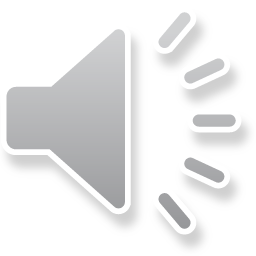 1
1
Rule 3.47 has a “3.” in the front.
They apply in different courts.
4
Game Over
There is no difference.
53
1
Rule 3.47 (b) (2) requires that the ex parte motion to attach and copies are to be filed in court along with the Complaint, whereas Rule 47 (b) (2) simply requires that they be filed.
[Speaker Notes: 1 - Rule 3.47 (b) (2) requires that the ex parte motion to attach and copies are to be filed in court along with the Complaint, whereas Rule 47 (b) (2) simply requires that they be filed.

2 - There is no difference. 

3 - Rule 3.47 has a “3.” in the front.

4 - They apply in different courts.]
100 New Hampshire attorneys were asked, when is a hearing required to attach property prior to judgment?
X
XX
1
2
XXX
Next Question
3
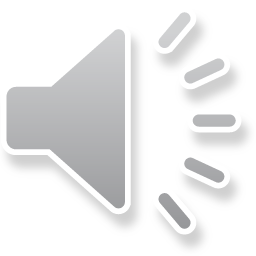 5
5
Always (incorrect).
Never (incorrect).
4
Game Over
For an attachment which is granted Ex Parte, a hearing is required “as promptly as possible upon the subsequent request of a defendant.”  (RSA 511-A:8, V.)
45
45
For an attachment With Notice, a hearing is only required if the Debtor timely objects, but in that event it must be set “within 14 days of the receipt of such objection.”  (RSA 511-A:3)
[Speaker Notes: 1 - For an attachment With Notice, a hearing is only required if the Debtor timely objects, but in that event it must be set “within 14 days of the receipt of such objection.”  (RSA 511-A:3) 

2 - For an attachment which is granted Ex Parte, a hearing is required “as promptly as possible upon the subsequent request of a defendant.”  (RSA 511-A:8, V.)

3 - Always (incorrect).

4 - Never (incorrect).]
100 New Hampshire attorneys were asked, what happens at an attachment hearing?
X
XX
1
2
5
XXX
Next Question
3
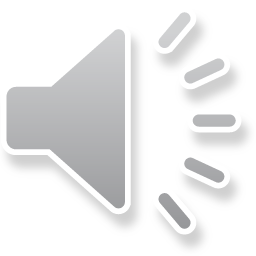 20
11
The Plaintiff must demonstrate a reasonable likelihood of recovering judgment in an amount equal to or greater than the amount of the attachment. If the Plaintiff does so, the burden then shifts to the Defendant to show that he has sufficient assets to satisfy any judgment. (RSA 511-A:3)
The Defendant must demonstrate: (a) that the Plaintiff is not likely to recover; (b) that the special circumstances which supported the issuance of an attachment ex parte do not exist; (c) that he has sufficient assets to satisfy any judgment. (RSA 511-A:3, :8)
4
Game Over
The court may or may not take evidence; offers of proof and affidavits may suffice in some cases, in others, cross-examination may be needed in the interest of fairness.  Thomas v. Finger, 141 N.H. 134 (1996).
30
25
4
The court may appoint a master, referee or magistrate to conduct the hearing if needed and the rules of evidence do not apply.  (RSA 511-A:3)
If nothing else, the Plaintiff will get some free collection discovery from the Defendant.
[Speaker Notes: 1 - The court may appoint a master, referee or magistrate to conduct the hearing if needed and the rules of evidence do not apply.  (RSA 511-A:3)  

2 - The court may or may not take evidence; offers of proof and affidavits may suffice in some cases, in others, cross-examination may be needed in the interest of fairness.  Thomas v. Finger, 141 N.H. 134 (1996). 

3 - The Plaintiff must demonstrate a reasonable likelihood of recovering judgment in an amount equal to or greater than the amount of the attachment. If the Plaintiff does so, the burden then shifts to the Defendant to show that he has sufficient assets to satisfy any judgment. (RSA 511-A:3;  Applicable to Motions to Attach With Notice)

4 - The Defendant must demonstrate: (a) that the Plaintiff is not likely to recover; (b) that the special circumstances which supported the issuance of an attachment ex parte do not exist; (c) that he has sufficient assets to satisfy any judgment. (RSA 511-A:3, :8; Applicable to Motions to Vacate/Dissolve/Release an Attachment.)

5 - If nothing else, the Plaintiff will get some free collection discovery from the Defendant.]
100 New Hampshire attorneys were asked, what should a plaintiff’s attorney do immediately after a motion to attach is granted?
X
XX
1
2
5
6
XXX
Next Question
3
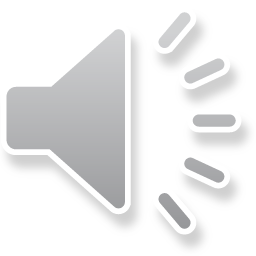 20
20
For personal property, take the writ and order to the sheriff for service upon the Secretary of State and/or so he can seize the property.
File returns of service with the Court.
4
Game Over
For real property, serve the writ and order on the Registry of Deeds for the county in which the land is located.
Send the client a hefty bill.
Settle the case.
30
20
10
10
Fill out a writ of attachment and affix to it a certified copy of the Order granting the attachment.
[Speaker Notes: 1 - Fill out a writ of attachment and affix to it a certified copy of the Order granting the attachment. 

2 - For real property, serve the writ and order on the Registry of Deeds for the county in which the land is located.

3 - For personal property, take the writ and order to the sheriff for service upon the Secretary of State and/or so he can seize the property.

4 - File returns of service with the Court. 

5 - Send the client a hefty bill. 

6 - Settle the case.]
There are exceptions as to what real and person property can receive lien in New Hampshire; 100 New Hampshire attorneys were surveyed and asked what kinds of property must utilize the “catch-all” provision of RSA 511:2 in order to be exempted from a lien, despite their being a similar situated statute?
X
XX
1
2
5
XXX
Next Question
3
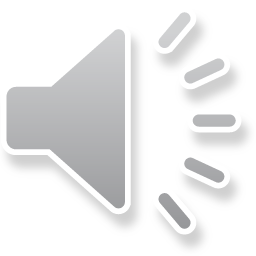 20
14
Household Tools (not tools of a profession)
Motorcycles (not an automobile)
4
Game Over
Luxury Items (furs, ornaments, antiques, etc.)
33
22
1
Electronics (only computers are covered)
Butchered Pork (pigs and/or their products are not exempt when one such animal is still alive – a party much choose to exempt either the living pig or butchered pork)
[Speaker Notes: 1 - Electronics (only computers are covered)

2 - Luxury Items (furs, ornaments, antiques, etc.)

3 - Household Tools (not tools of a profession

4 - Motorcycles (not an automobile) 

5 - Butchered Pork (pigs and/or their products are not exempt when one such animal is still alive – a party much choose to exempt either the living pig or butchered pork)]
We surveyed 100 New Hampshire attorneys and asked them, which party is responsible for attaching a writ of mesne process for real estate to the registry of deeds? (RSA 511:3)
X
XX
1
2
5
XXX
Next Question
3
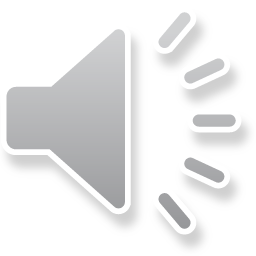 20
15
Plaintiff
Service Agency
4
Game Over
Sheriff’s Office
36
25
4
Plaintiff’s Attorney
The local neighbor kid you gave $20.00 and looks reliable.
[Speaker Notes: 1 - Plaintiff’s Attorney

2 - Sheriff’s Office

3 - Plaintiff

4 - Service Agency

5 - The local neighbor kid you gave $20.00 and looks reliable.]
100 New Hampshire attorneys were asked, for personal property liable to significantly reduce in value, incur storage costs greater than their value, or otherwise perish before the end of litigation, what can the parties due to preserve the property value once an attachment is rendered?
X
XX
1
2
XXX
Next Question
3
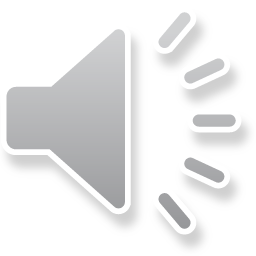 12
1
Consent to sale (holding the funds in escrow) (RSA 511:30)
Trial by champion. (incorrect)
4
Game Over
Appoint examiners (to determine a net value in specie) (RSA 511:31 and 511:32)
75
12
Seek ex parte/expedited relief (for immediate sale and hold the funds in escrow) (RSA 511:34)
[Speaker Notes: 1 - Seek ex parte/expedited relief (for immediate sale and hold the funds in escrow) (RSA 511:34)

2 - Appoint examiners (to determine a net value in specie) (RSA 511:31 and 511:32)

3 - Consent to sale (holding the funds in escrow) (RSA 511:30)

4 - Trial by champion. (incorrect)]
100 New Hampshire attorneys were asked, what actions can dissolve an attachment?
X
XX
1
2
XXX
Next Question
3
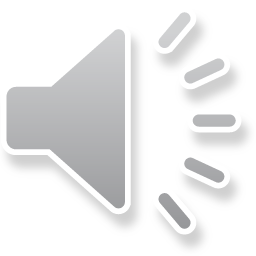 5
1
Death of Insolvent Defendant/Estate (RSA 511:47)
Papal Decree (incorrect)
4
Game Over
Proceeds from sale of property (RSA 511:46)
52
42
Further court judgment (RSA 511:45)
[Speaker Notes: 1 - Further court judgment (RSA 511:45)

2 - Proceeds from sale of property (RSA 511:46)

3 - Death of Insolvent Defendant/Estate (RSA 511:47)

4 - Papal Decree (incorrect)]
100 New Hampshire attorneys were asked, how many times can a plaintiff bring an action on a judgment debt within the 20-year statute scheme of RSA 508 and RSA 511:55? – See Trinity EMS v. Coombs, 166 N.H. 523, 527 (2014).
X
XX
1
2
5
XXX
Next Question
3
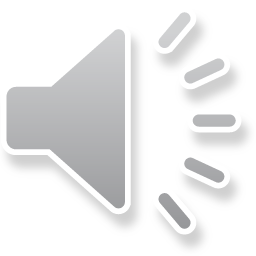 15
3
6
20
4
Game Over
1
“Ad infinitum” (so long as the plaintiff keeps paying).
45
35
2
3
[Speaker Notes: 1 – 3

2 – 1

3 – 6

4 – 20

5 – “Ad infinitum”]
100 NH attorneys were asked, what are the sources or bases for the authority of NH Courts to attach property?
X
XX
1
2
5
XXX
Next Question
3
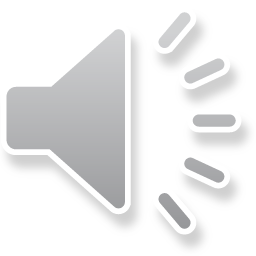 22
22
RSA 511-A
676:17 (Planning and Zoning Board Enforcement Actions)
4
Game Over
RSA 498:21 (actions in equity)
Intellectual Supremacy of the New Hampshire Judiciary
23
22
1
RSA  511:1 (action in law)
[Speaker Notes: 1 - RSA  511:1 (action in law)

2 - RSA 498:21 (actions in equity)

3 - RSA 511-A

4 - 676:17 (Planning and Zoning Board Enforcement Actions)

5 - Intellectual Supremacy of the New Hampshire Judiciary]
100 NH attorneys were asked, what factors must a plaintiff show in order to obtain a pre-judgment attachment on a defendant’s property?
X
XX
1
2
5
XXX
Next Question
3
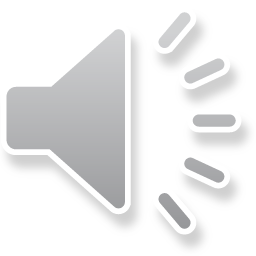 20
15
Insufficiency of the defendant’s assets
Proper notice and service upon the plaintiff
4
Game Over
Likelihood of success on the merits
Defendant was given an opportunity for a preliminary hearing
30
20
15
Jurisdiction over the property
[Speaker Notes: 1 - Jurisdiction over the property

2 - Likelihood of success on the merits

3 - Insufficiency of the defendant’s assets

4 - Proper notice and service upon the plaintiff

5 - Defendant was given an opportunity for a preliminary hearing]
100 NH attorneys who read Sindt v. Gilfoyle, 124 N.H. 315 (1983) were asked, what did the New Hampshire Supreme Court say in that case?
X
XX
1
2
5
XXX
Next Question
3
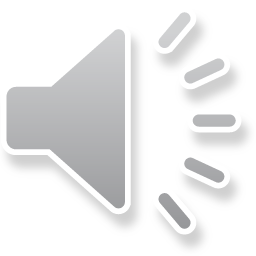 18
16
Repealed by implication the “as a right” language in RSA 498:16
Because it was enacted later, RSA 511-A controls the attachment process to bring NH’s attachment process within constitutional bounds
4
Game Over
Plaintiffs in equity actions do not possess greater procedural power to attach ex parte than plaintiffs in other civil actions.
The NH Supreme Court used to get more things done in fewer pages
35
30
1
RSA 498:21 authorizes trial courts to dissolve or modify improper attachments
[Speaker Notes: 1 - RSA 498:21 authorizes trial courts to dissolve or modify improper attachments

2 – Plaintiffs in equity actions do not possess greater procedural power to attach ex parte than plaintiffs in other civil actions.

3 – Repealed by implication the “as a right” language in RSA 498:16

4 – Because it was enacted later, RSA 511-A controls the attachment process to bring NH’s attachment process within constitutional bounds

5 – The NH Supreme Court used to get more things done in fewer pages]
100 New Hampshire attorneys were asked, what actions should a contractor take if they are not paid for their labor and materials?
X
XX
1
2
XXX
Next Question
3
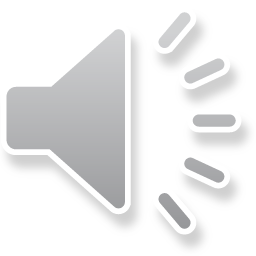 20
10
File a petition containing the allegation of the nature and subject matter of the claim or contract or indebtedness relied upon, of the execution and delivery of the bond, and of the facts showing compliance by the claimant with the provisions of RSA 447:17.
Go to the post office to see if the check was lost in the mail.
4
Game Over
Within one year after filing such claim, file a petition in the superior court for the county within which the contract shall be principally performed.
40
30
Wait a ninety-day period after the completion and acceptance of the project by the contracting party or owner.
[Speaker Notes: 1 – Wait a ninety-day period after the completion and acceptance of the project by the contracting party or owner.

2 – Within one year after filing such claim, file a petition in the superior court for the county within which the contract shall be principally performed.

3 – File a petition containing the allegation of the nature and subject matter of the claim or contract or indebtedness relied upon, of the execution and delivery of the bond, and of the facts showing compliance by the claimant with the provisions of RSA 447:17.

4 - Go to the post office to see if the check was lost in the mail]
100 NH attorneys were asked, when does an attachment under RSA 447 not have priority?
X
XX
1
2
XXX
Next Question
3
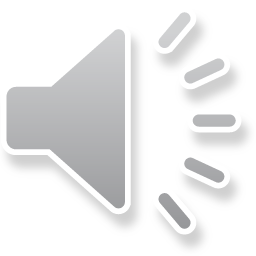 32
1
An agreement waiving the precedence with a showing by the mortgagee.
Attachments that are not important.  (incorrect)
4
Game Over
Upon receipt by the mortgagee of an affidavit that the work has been completed and that the subcontractors and suppliers of materials or labor have been paid or will be paid out of such disbursement.
34
33
Where a mortgagee shows that the proceeds of the mortgage loan were disbursed either toward payment of invoices due subcontractors and suppliers of materials or labor.
[Speaker Notes: 1 – Where a mortgagee shows that the proceeds of the mortgage loan were disbursed either toward payment of invoices due subcontractors and suppliers of materials or labor.

2 – Upon receipt by the mortgagee of an affidavit that the work has been completed and that the subcontractors and suppliers of materials or labor have been paid or will be paid out of such disbursement.

3 – An agreement waiving the precedence with a showing by the mortgagee.

4 - Attachments that are not important.  (incorrect)]
100 NH attorneys were asked, please name the categories outlined in liens for labor and materials (RSA 447).
X
XX
1
2
5
XXX
Next Question
3
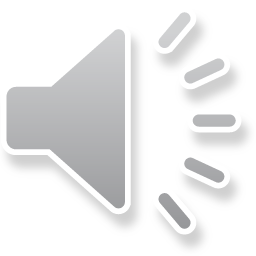 18
16
Brick (RSA 447:3)
Lumber (RSA 447:4)
4
Game Over
Buildings, etc (RSA 447:2)
Railroads (RSA 447:7)
33
30
3
Vessels (RSA 447:1)
[Speaker Notes: 1 – Vessels (RSA 447:1)

2 – Buildings, etc (RSA 447:2)

3 – Brick (RSA 447:3)

4 – Lumber (RSA 447:4)

5 - Railroads (RSA 447:7)]
100 New Hampshire attorneys were asked, what must be covered under the bond requirement in RSA 447:16 for public buildings, highways, bridges, or other public works involves an expenditure of $75,000 for the state or $125,000 for a political subdivision.
X
XX
1
2
XXX
Next Question
3
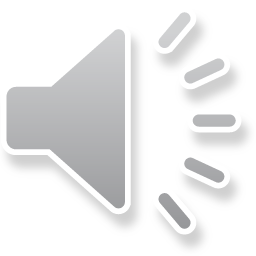 1
1
Enough to pay the bills. (incorrect)
At least one year’s salary. (incorrect)
4
Game Over
The estimated cost of the work if no aggregate price is agreed upon, conditioned upon the payment by the contractors and subcontractors for all labor performed or furnished, for all equipment hired, and labor and parts furnished in carrying out the contract.
44
43
Sufficient security, by bond or otherwise, in an amount equal to at least 100 percent of the contract price.
[Speaker Notes: 1 – Sufficient security, by bond or otherwise, in an amount equal to at least 100 percent of the contract price.


2 – The estimated cost of the work if no aggregate price is agreed upon, conditioned upon the payment by the contractors and subcontractors for all labor performed or furnished, for all equipment hired, and labor and parts furnished in carrying out the contract.


3 – Enough to pay the bills. (incorrect)


4 - At least one year’s salary. (incorrect)]
Read
HYPO #1
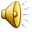 [Speaker Notes: Sneaky Rodent Antique Co. is a struggling one-member S-Corp that operates out of a fleet of battered box trucks that it owns and has titled in its name, specializing in mid-20th century American “folk art.” Sneaky Rodent is one step ahead of several hard money lenders, including Deadeye Reptile Asset Fund and Healthfoods XVII, LLC. Deadeye’s loan documents with Sneaky Rodent give Deadeye a continuing security interest in “all of Sneaky Rodent’s tangible personal property, as well as all present and future: inventory, fixtures, accounts, money, chattel papers, instruments and documents.” The loan agreements are duly executed and valid. 
Sneaky Rodent, desperate for cash to make the usurious interest payments owed to Deadeye, posts a semi-literate rant on the company Facebook page, offering to sell his unrivaled collection of Varujan Boghosian “Assemblages” for “way below market because of hard times.” 
Credulous Sucker Auction House, whose owner has a lot more liquid cash than good taste, immediately calls Sneaky Rodent’s owner. He says he’s sorry that he’s fallen on hard times, but he loves the Boghosian pieces, and he knows several other high-value-low-taste individuals who would probably buy them. He offers a sweetheart deal: He’ll deliver a cashier’s check as an advance for $500k, and Sneaky Rodent will drop off all the Bhogosians at his auction house. He’ll sell the Bhogosians; if he sells them for more than $500k, Sneaky Rodent will keep 50% of the difference and the other 50% will be a commission. Otherwise, Sneaky Rodent can just keep the $500k. Sneaky Rodent’s owner loads up the box trucks, drops off two loads of very hideous assemblages at the auction house; he promptly cashes the cashier’s check at the local branch of his bank, and withdraws the funds as cash, leaving only $25,000 in the account to cover diesel fuel and some antique show costs. The owner puts the cash into a shoebox in the passenger seat of the box truck he is living in. There is never any written agreement memorializing the arrangement. 
Two days later, after Sneaky Rodent fails to make the vig, Deadeye’s goons show up in the middle of the night with tow trucks. They punch the owner in the stomach, pull him out of the box truck he has been sleeping in, and tow away both box trucks, together with the remaining folk art, the box containing almost $400,000 in cash, several thousand dollars in silver bullion hidden under the seat, and a ream of bearer bonds, along with the owner’s personal clothing and jewelry, and the stock certificates for the S-Corp. Because they have been watching him, they know where to go for the Bhogosians, and they drive to the auction house, stopping en route to pick up their lawyer. Their lawyer tells Credulous Sucker that his client is the rightful owner of the Bhogosians. The owner protests that he has already agreed to sell the sculptures, has a written sales agreement, and the buyer is coming the next morning—he will certainly be sued! 
Deadeyes’ goons their way past and quickly load all of the hideous little sculptures back up in the box truck anyways, and drive away. 
Litigation ensues.]
100 “Creditors’ rights” lawyers read Hypo #1 and were surveyed, what assets did they say that Deadeye did not have any perfected security interest?
X
XX
1
2
5
6
XXX
Next Question
3
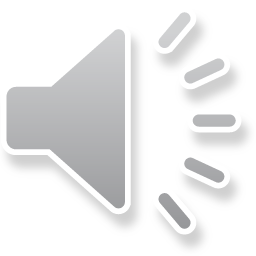 20
15
The bearer bonds (No financing statement filed, and even though the security interest “attached” b/c of the security agreement in Deadeye’s loan docs, the requirement of filing under RSA 382-A:9-310(a) was not satisfied and this “instrument” is not within any of the exceptions in 382-A:9-312)
The silver (it is not clear to whom that belongs and there is a question as to whether it was adequately described in the security agreement)
4
Game Over
The $25,000 in the bank account (Can only gain a perfected security interest in deposit accounts via ‘control’ pursuant to RSA 382-A:9-314 [no indication of any agreement with the deposit institution or any trustee attachment)
The clothes and jewelry (Not even covered by a security agreement, as hypo indicates they belonged to owner in personal capacity)
The Bhogosians (although there was no financing statement filed, the lender took possession of the collateral and so perfected its interest by taking possession. RSA 382-A:9-313(a))
25
20
10
10
The truck (Need a certificate of title pursuant to RSA 382-A-303)
[Speaker Notes: 1 – The truck (Need a certificate of title pursuant to RSA 382-A-303)

2 – The $25,000 in the bank account (Can only gain a perfected security interest in deposit accounts via ‘control’ pursuant to RSA 382-A:9-314 [no indication of any agreement with the deposit institution or any trustee attachment)

3 – The bearer bonds (No financing statement filed, and even though the security interest “attached” b/c of the security agreement in Deadeye’s loan docs, the requirement of filing under RSA 382-A:9-310(a) was not satisfied and this “instrument” is not within any of the exceptions in 382-A:9-312)

4 – The silver (it is not clear to whom that belongs and there is a question as to whether it was adequately described in the security agreement)

5 – The clothes and jewelry (Not even covered by a security agreement, as hypo indicates they belonged to owner in personal capacity)

6 - The Bhogosians (although there was no financing statement filed, the lender took possession of the collateral and so perfected its interest by taking possession. RSA 382-A:9-313(a))]
100 “Creditors’ rights” lawyers read Hypo #1 and were surveyed, what are Deadeye’s best arguments in opposition to Credulous Sucker’s (or their buyer’s) claim to a superior interest in the Bhogosians?
X
XX
1
2
5
XXX
Next Question
3
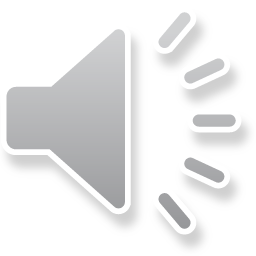 24
1
That the unknown buyer had not taken delivery, and so could not have gained an interest in the sculptures free and clear of the security interest held by Deadeye. (RSA 382-A:9-317(b); note RSA 382-A:9-320(a) likely does not apply because of RSA 382-A:9-320(e).
Anyone with bad enough taste to pay money for these things deserves a bad outcome
4
Game Over
That Credulous Sucker held the Bhogosians as a consignee and so Deadeye’s security interest as against them had attached, whether or not it needed to be perfected. (RSA 382-A:9-319(a)
She who has the stronger goons
30
24
1
That Deadeye perfected its security interest by taking possession of the collateral and the unknown buyer had no security interest in the collateral
[Speaker Notes: 1 – That Deadeye perfected its security interest by taking possession of the collateral and the unknown buyer had no security interest in the collateral

2 – That Credulous Sucker held the Bhogosians as a consignee and so Deadeye’s security interest as against them had attached, whether or not it needed to be perfected. (RSA 382-A:9-319(a)

3 – That the unknown buyer had not taken delivery, and so could not have gained an interest in the sculptures free and clear of the security interest held by Deadeye. (RSA 382-A:9-317(b); note RSA 382-A:9-320(a) likely does not apply because of RSA 382-A:9-320(e).

4 –Anyone with bad enough taste to pay money for these things deserves a bad outcome

5 – She who has the stronger goons]
100 New Hampshire lawyers were asked, name things a lender can do in order to perfect a security interest.
X
XX
1
2
5
6
XXX
Next Question
3
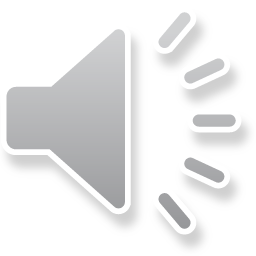 20
20
Take possession of the collateral
Take control of the collateral
4
Game Over
File a UCC Financing Statement or file your security agreement
Comply with federal or state statutes that preempt the UCC, or comply with vehicle title statutes
Write really really neatly on your financing statement, in your best cursive
30
20
10
10
Make sure the interest attaches by entering into a valid security agreement or otherwise.
[Speaker Notes: 1 – Make sure the interest attaches by entering into a valid security agreement or otherwise.

2 – File a UCC Financing Statement or file your security agreement

3 – Take possession of the collateral 

4 – Take control of the collateral 

5 – Comply with federal or state statutes that preempt the UCC, or comply with vehicle title statutes 

6 – Write really really neatly on your financing statement, in your best cursive]
Read
HYPO #2
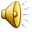 100 of New Hampshire’s finest attorneys read Hypo #2 and where asked, what steps should you take to accomplish this client’s goals?
X
XX
1
2
5
6
XXX
Next Question
3
7
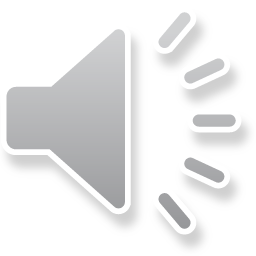 15
15
5
Prepare and file a real property financing statement identifying the landlord (or owner if different) of the real property.
Secure Hipsterteca’s written agreement not to obtain any construction mortgages for the buildout.
File a regular old UCC-1 financing statement in case the oven is deemed not to be a fixture.
4
Game Over
Make sure your security agreement is clearly identifiable as a purchase money security agreement for the oven.
Secure the landlord’s written disclaimer of any security interest in the oven.
Ensure that your office or the client’s business manager have a calendar reminder to refile the financing statement within
30
20
10
5
Prepare a thoughtful loan agreement containing language that clearly creates a security interest in the oven, describing the oven in detail.
[Speaker Notes: 1 – Prepare a thoughtful loan agreement containing language that clearly creates a security interest in the oven, describing the oven in detail.

2 – Make sure your security agreement is clearly identifiable as a purchase money security agreement for the oven. 

3 – Prepare and file a real property financing statement identifying the landlord (or owner if different) of the real property.

4 – Secure Hipsterteca’s written agreement not to obtain any construction mortgages for the buildout. 

5 – Secure the landlord’s written disclaimer of any security interest in the oven.

6 – Ensure that your office or the client’s business manager have a calendar reminder to refile the financing statement within

7 – File a regular old UCC-1 financing statement in case the oven is deemed not to be a fixture.]
100 New Hampshire attorneys were asked, what does a tax collector need to include on a notice of impending lien? (RSA 80:60)
X
XX
1
2
5
6
XXX
Next Question
3
7
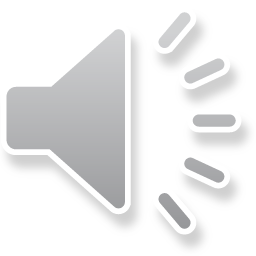 15
10
7
Date & time on which the last payment shall be
accepted.
Amount of the unpaid tax, interest and costs to the date
of execution
Discretionary Preservation Easements a.k.a Barn Assessment (RSA 79-D:12)
4
Game Over
Description of the property as committed to the
tax collector.
Water Rent (RSA 38:22)
Excavation Taxes a.k.a. Gravel Tax (RSA 72-B:7)
30
20
10
8
State the name(s) of the current owner(s), if known, or
the person(s) against whom the tax was assessed.
[Speaker Notes: 1 – State the name(s) of the current owner(s), if known, orthe person(s) against whom the tax was assessed.

2 – Description of the property as committed to the tax collector.

3 – Date & time on which the last payment shall be accepted.

4 – Amount of the unpaid tax, interest and costs to the date of execution

5 – Water Rent (RSA 38:22)

6 – Excavation Taxes a.k.a. Gravel Tax (RSA 72-B:7)

7 – Discretionary Preservation Easements a.k.a Barn Assessment (RSA 79-D:12)]
100 New Hampshire attorneys were asked, what does a tax collector need to do within 30 days of executing a tax lien?
X
XX
1
2
XXX
Next Question
3
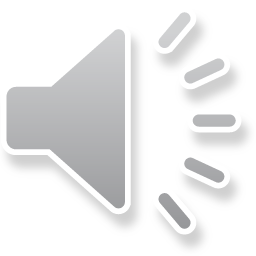 32
1
When taking the property would subject the municipality to potential liability as an owner of property under federal or state environmental statutes which ipose strict liability on owners for enviornemntal impairment of the involed real estate.
When the property is owned by a selectboard member’s grandmother. (incorrect)
4
Game Over
When, in the judgment of the municipality’s governing body, taking the property would be contrary to the public interst.
30
25
When, in the judgment of the municipality’s governing body, taking the property would subject the municipality to undesirable obligations or liability risks.
[Speaker Notes: 1 – When, in the judgment of the municipality’s governing body, taking the property would subject the municipality to undesirable obligations or liability risks. 

2 – When, in the judgment of the municipality’s governing body, taking the property would be contrary to the public interst. 

3 – When taking the property would subject the municipality to potential liability as an owner of property under federal or state environmental statutes which ipose strict liability on owners for enviornemntal impairment of the involed real estate.

4 - When the property is owned by a selectboard member’s grandmother. (incorrect)]